Geschichten Werkstatt
Im Zentrum Kirchlicher Dienste
Ein Märchen wird erzählt…
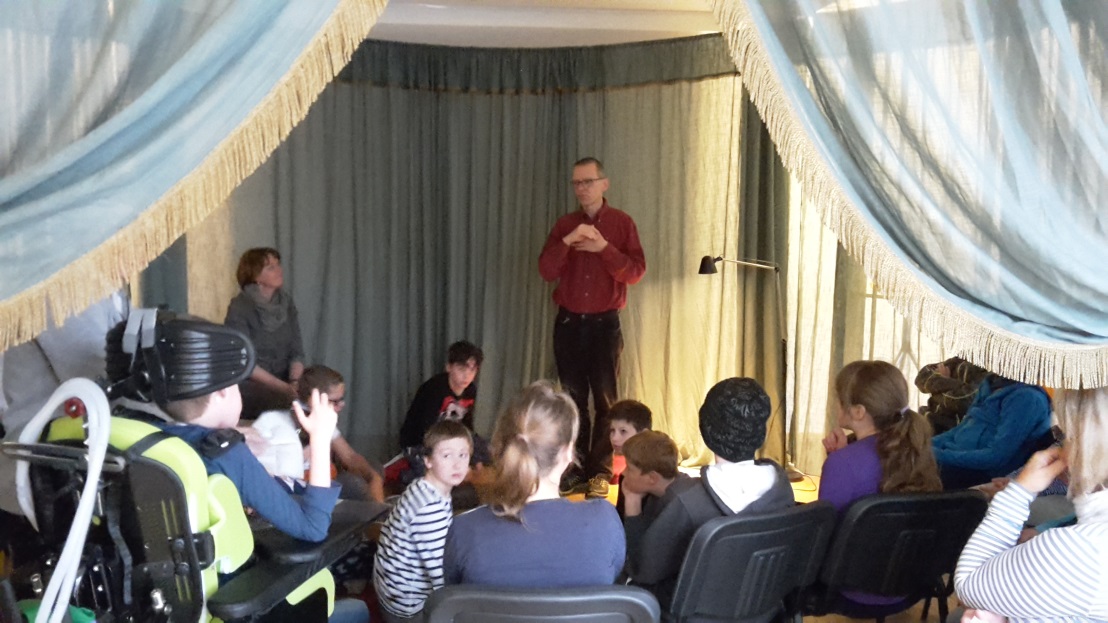 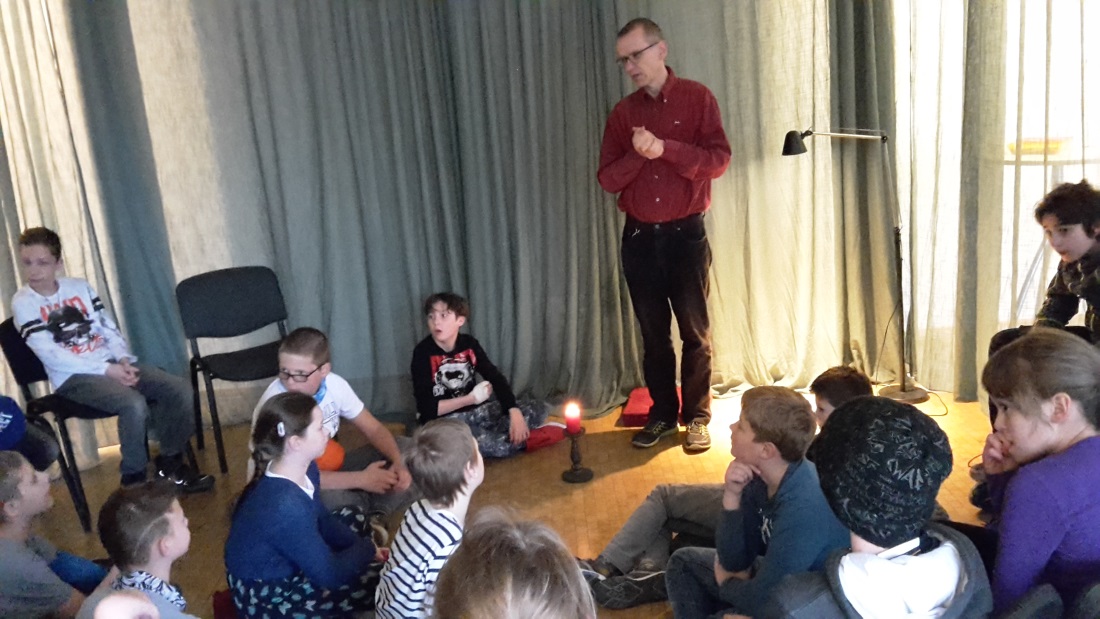 Die Schülerinnen und Schüler dürfen an 10 Stationen kreativ werden und Etwas zu dem Märchen gestalten…
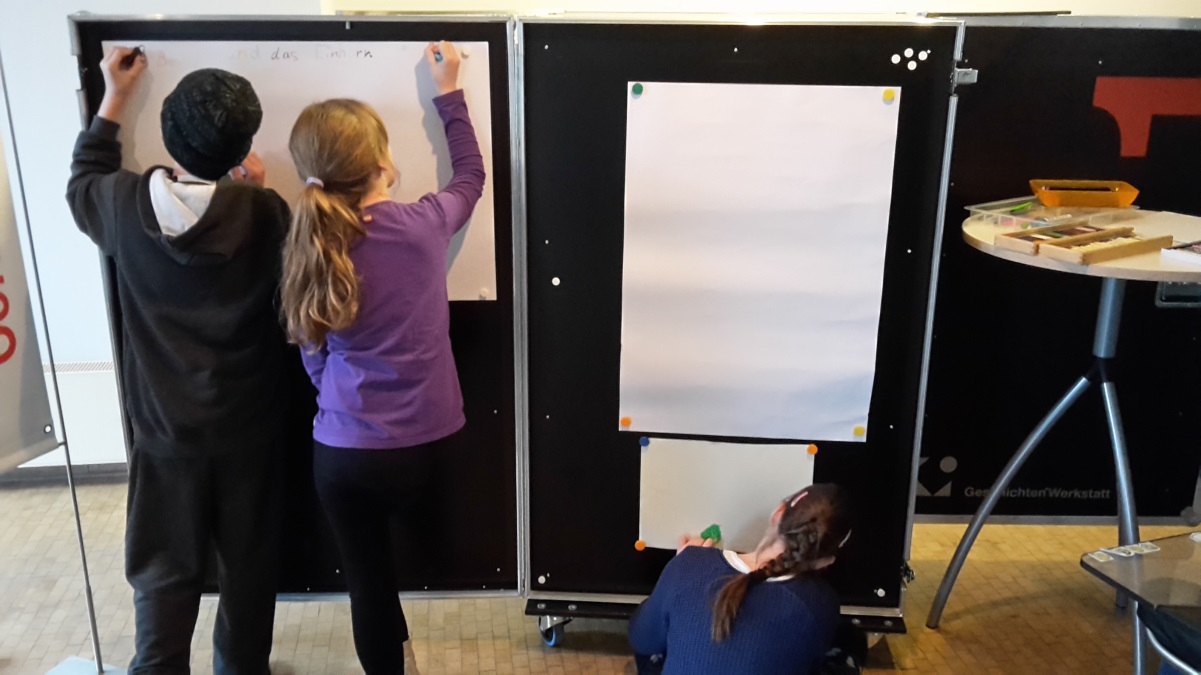 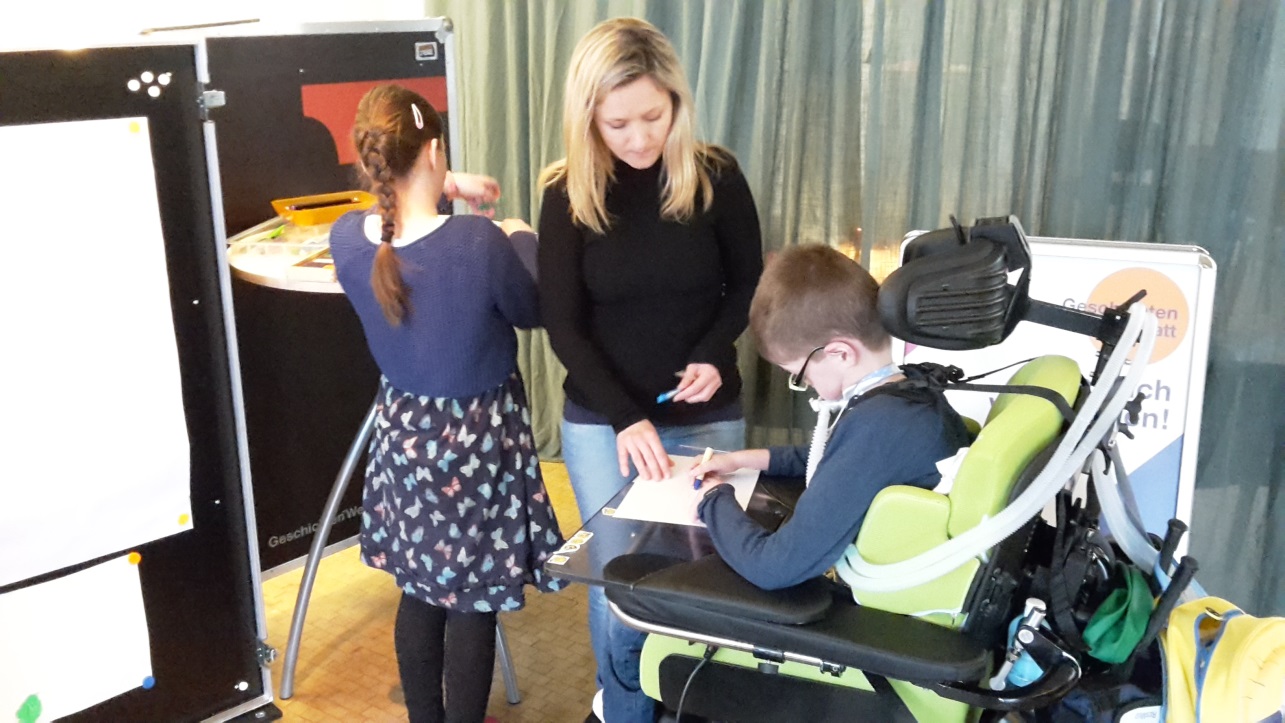 Station 1: Malen
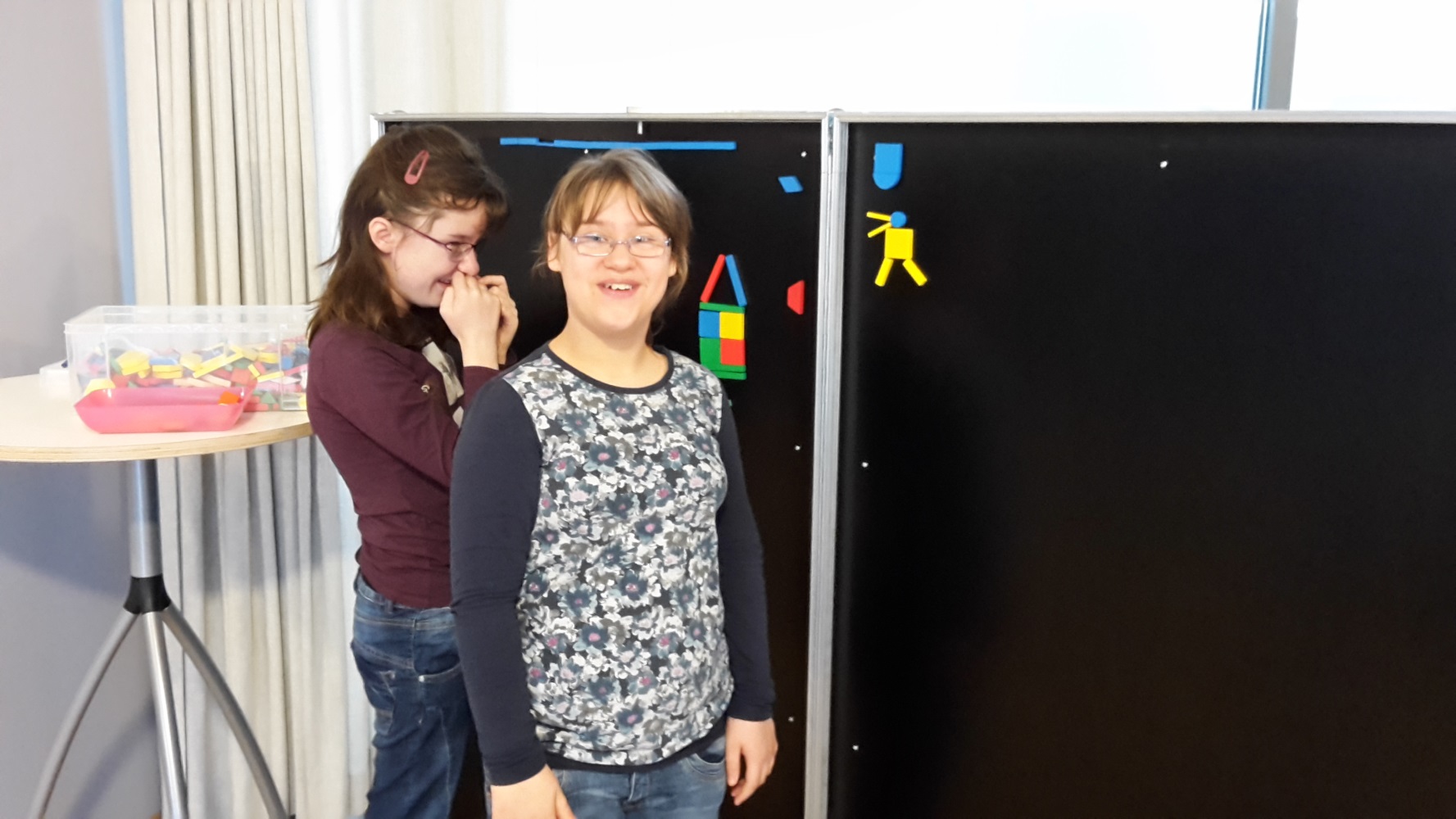 Station 2: Mosaike herstellen
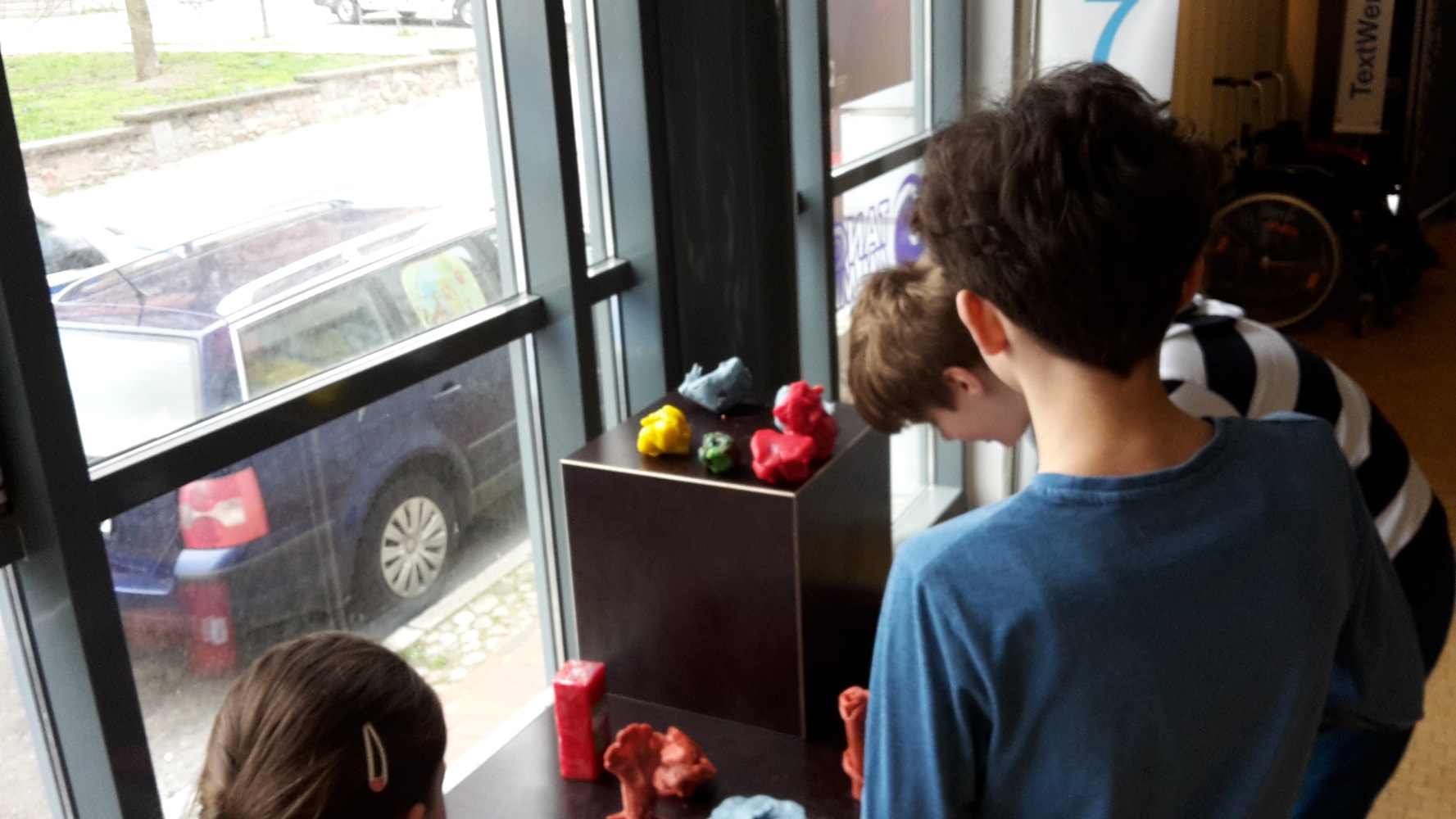 Station 3: Aus Knete formen
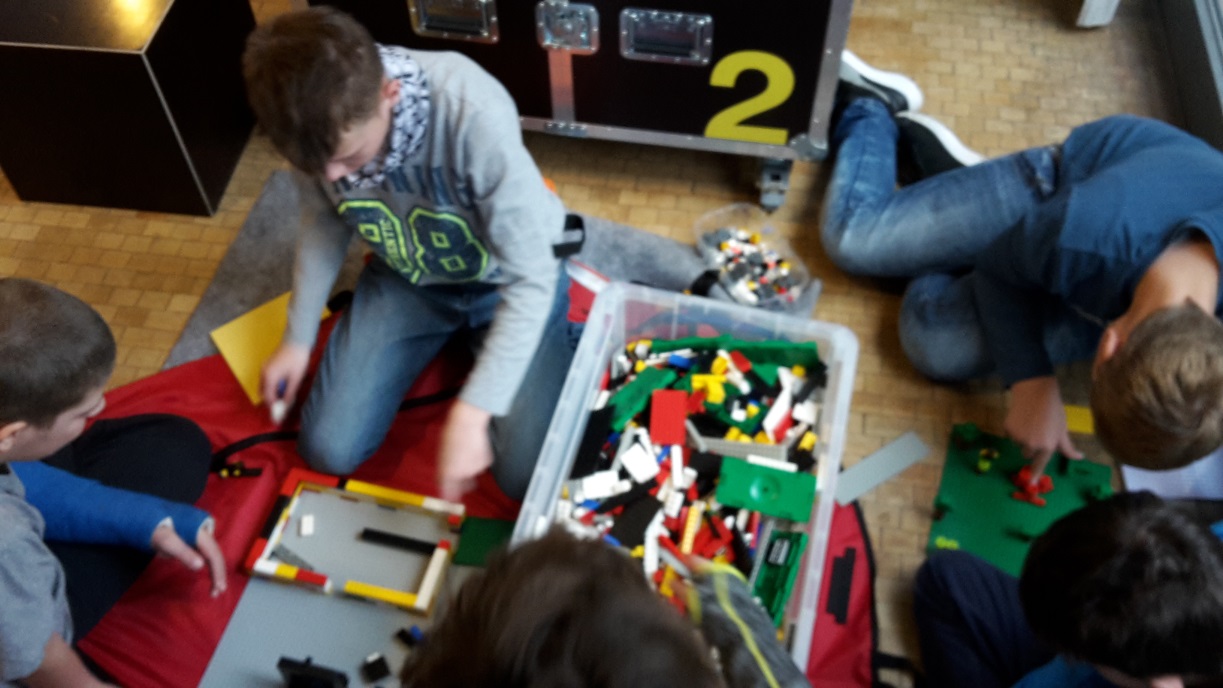 Station 4: Mit Lego bauen
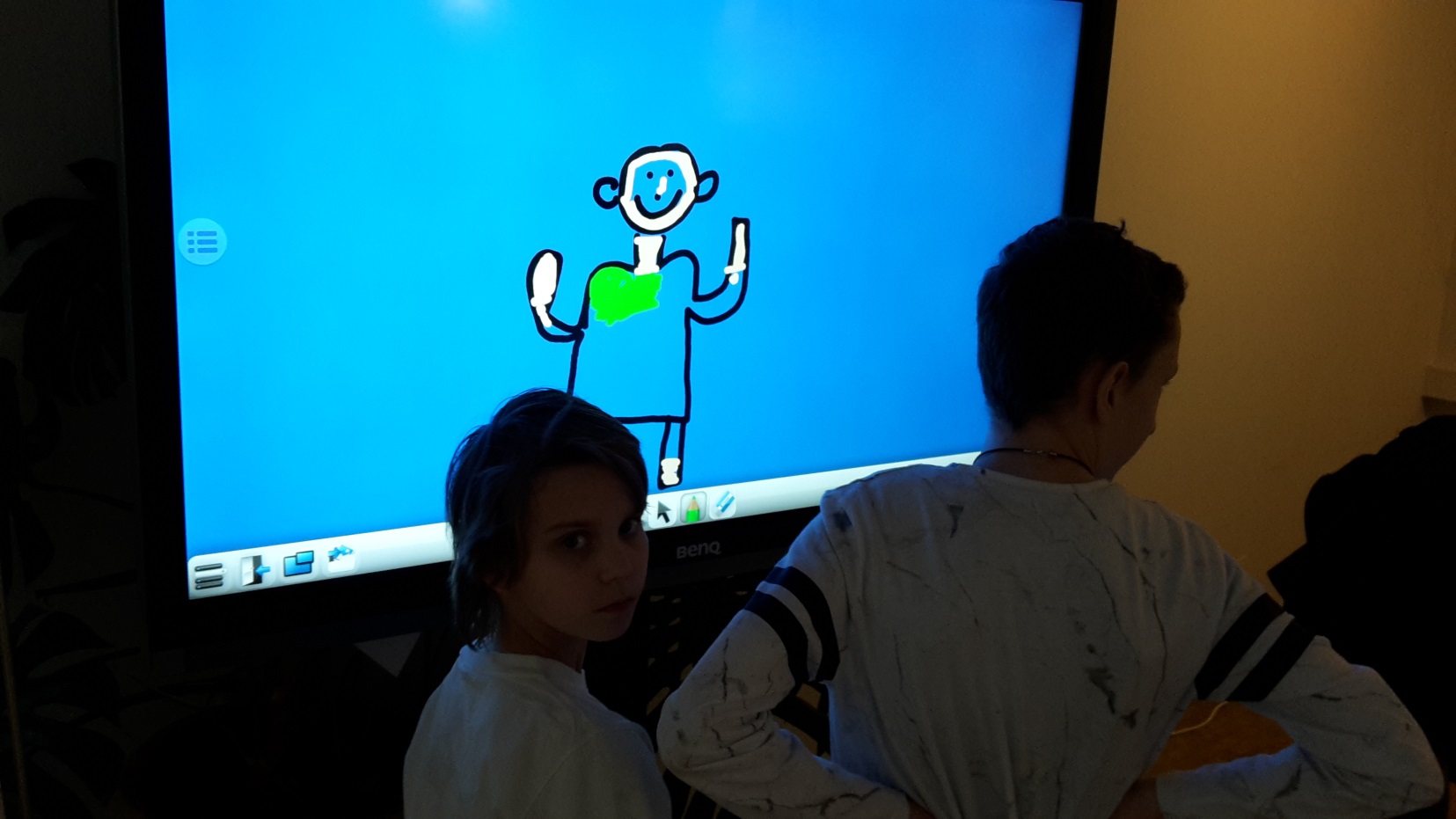 Station 5: Digital Gestalten
Station 6: Minecraft
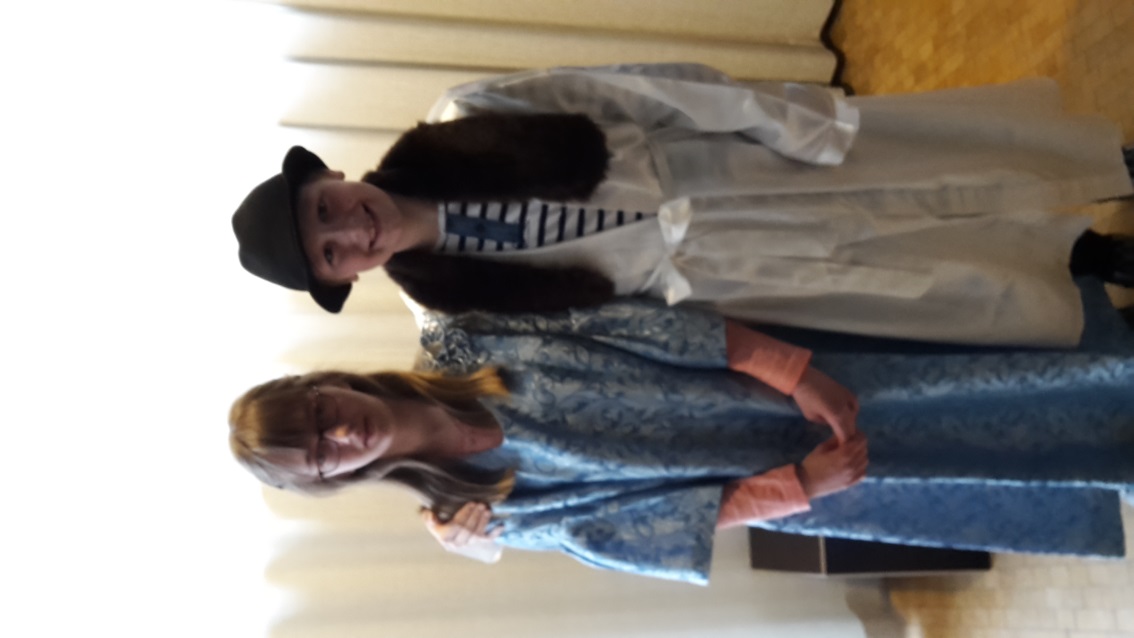 Station 7: Theater
Station 8: Klänge
Station 9: Figurentheater
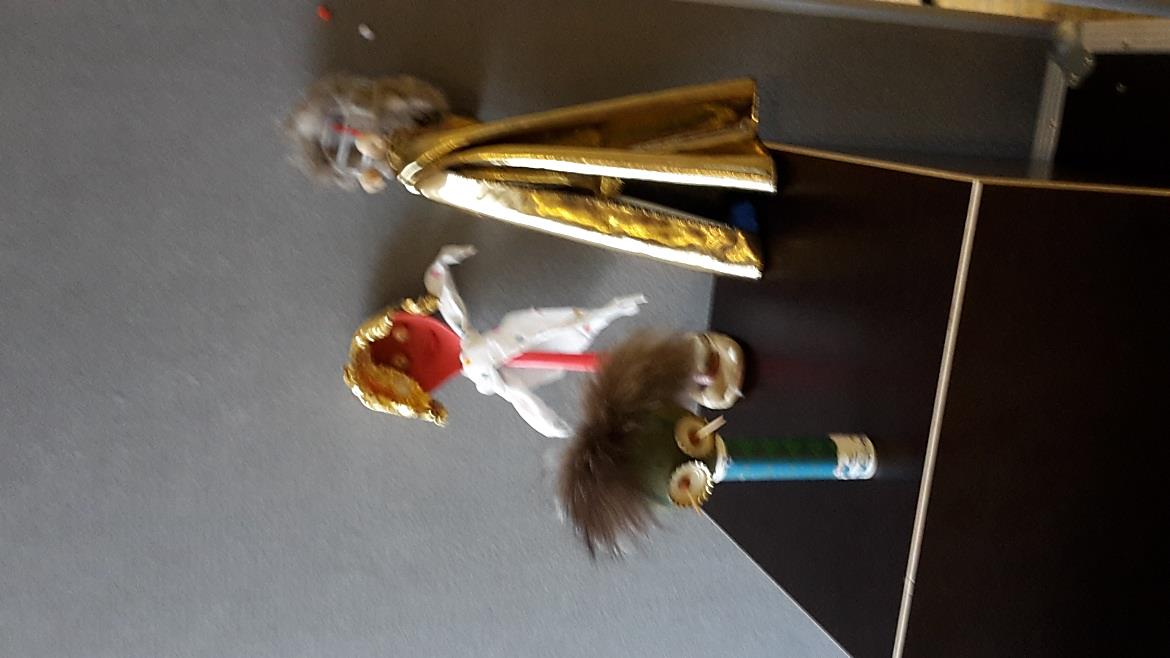 Station 10: Freies Gestalten
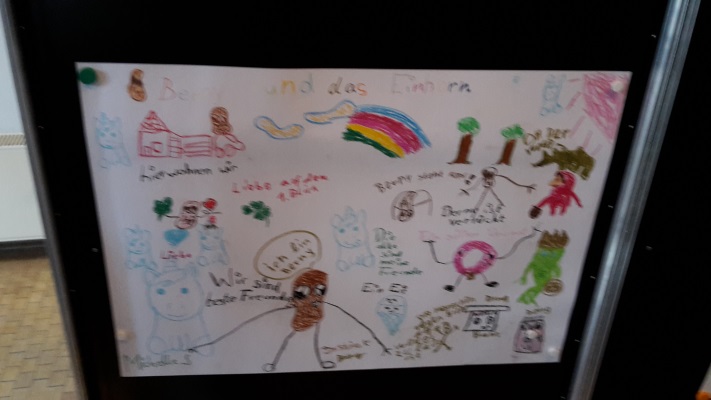 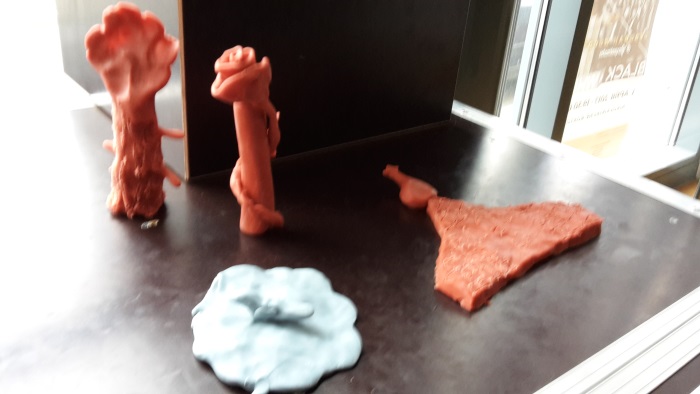 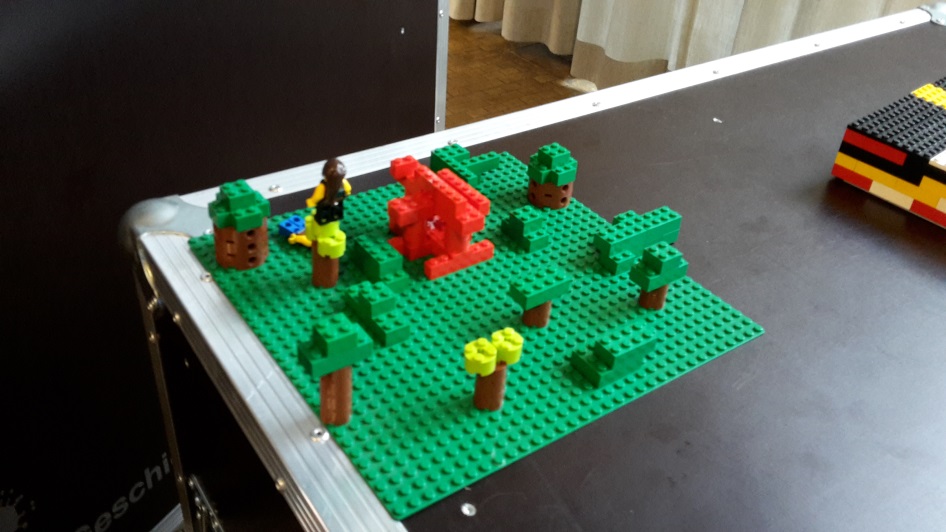 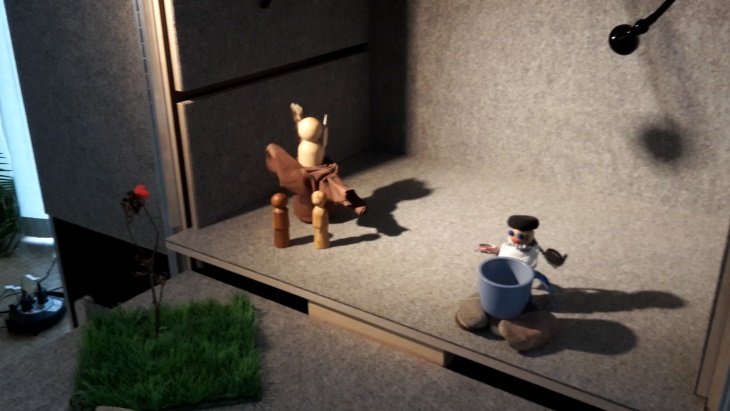 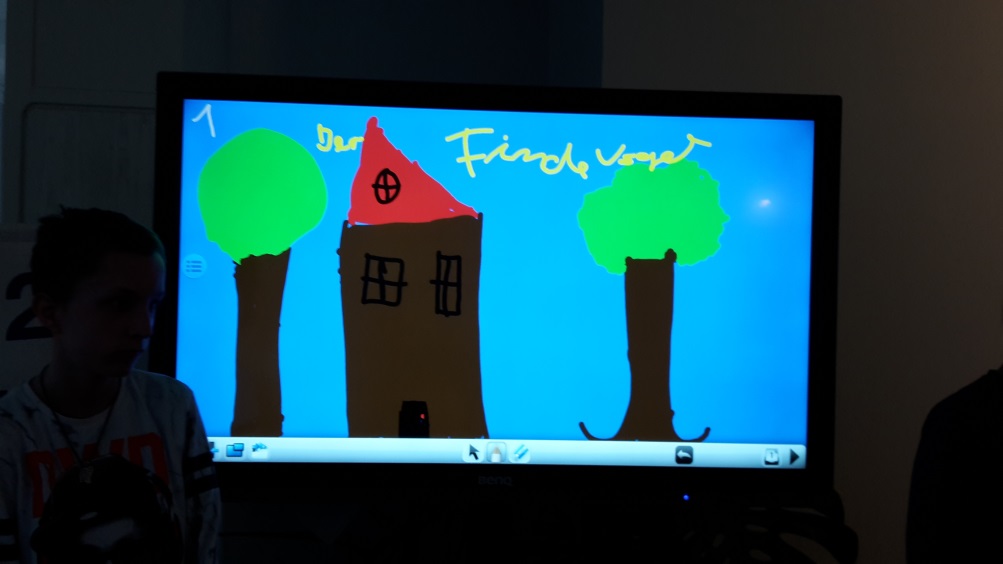 Ergebnisse
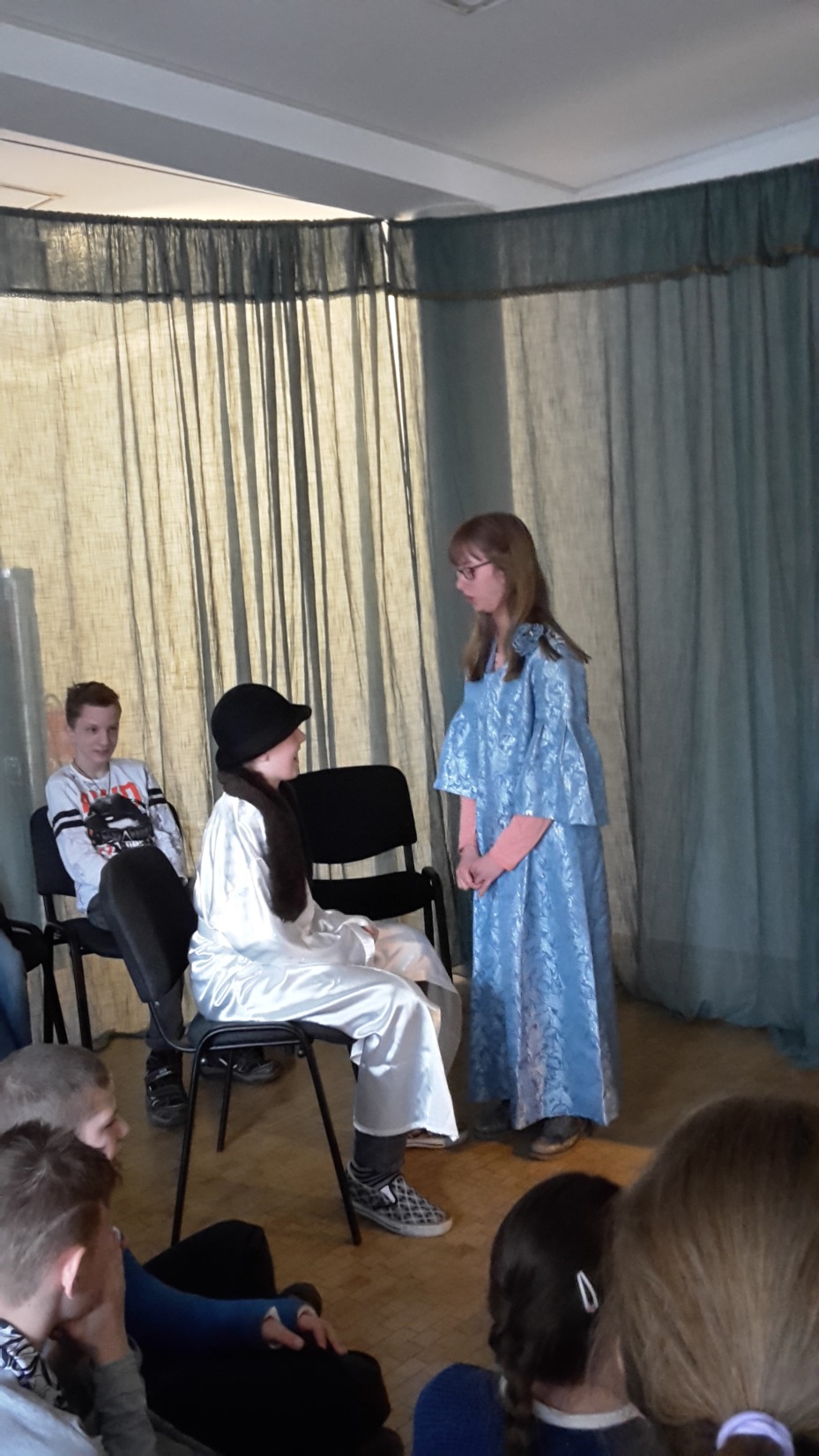 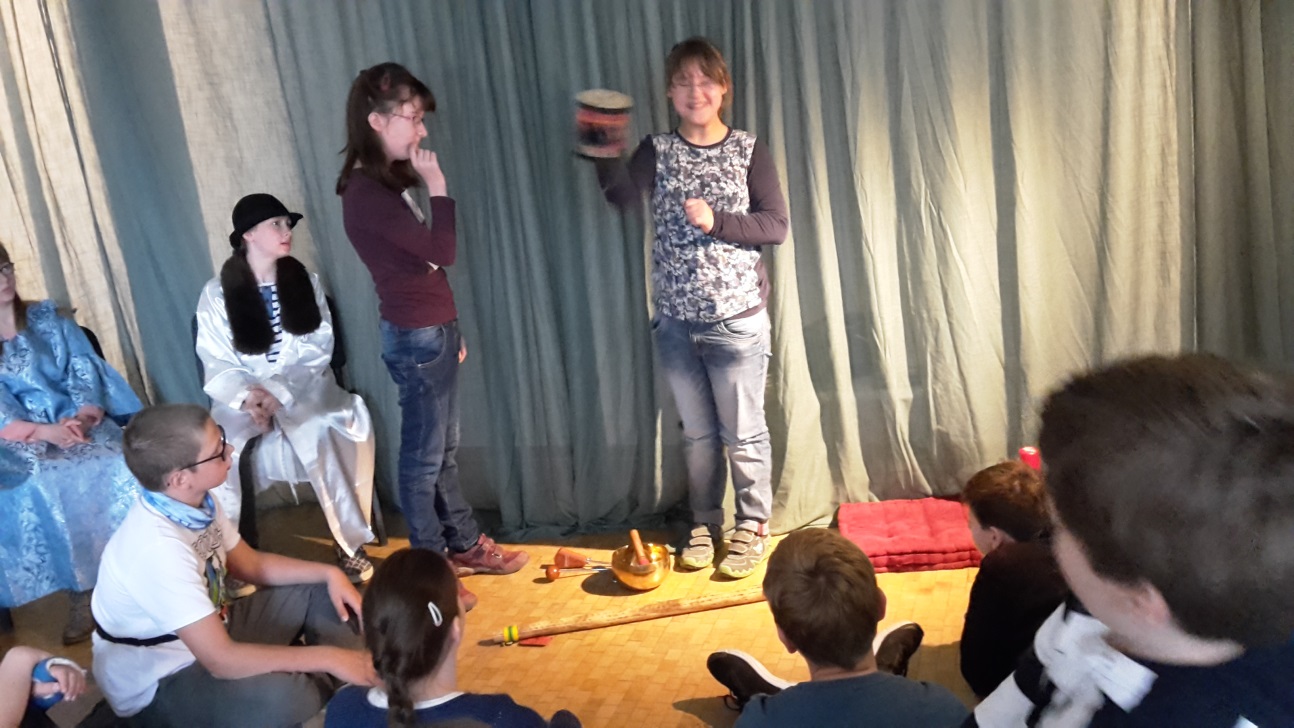 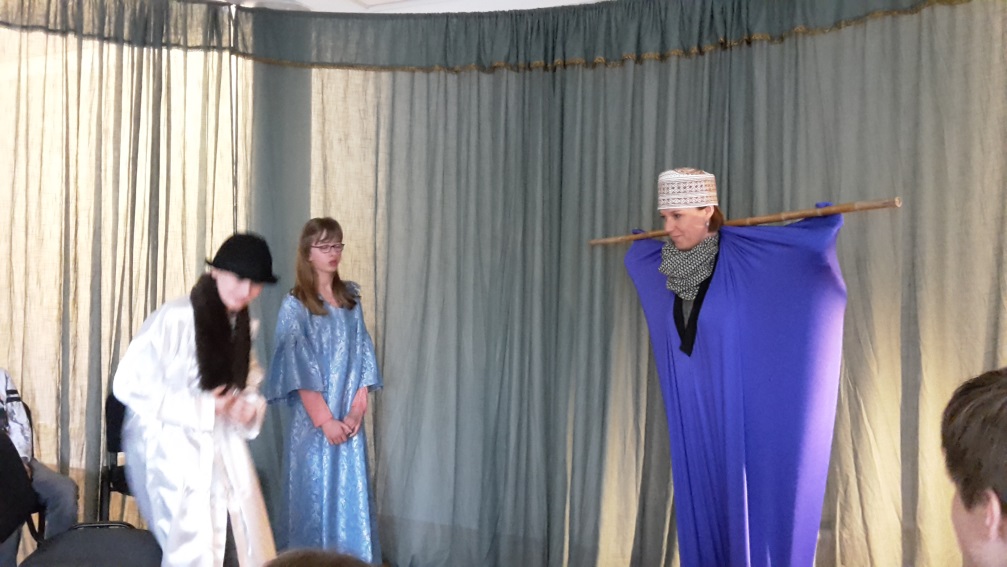 Ergebnisse werden vorgeführt…
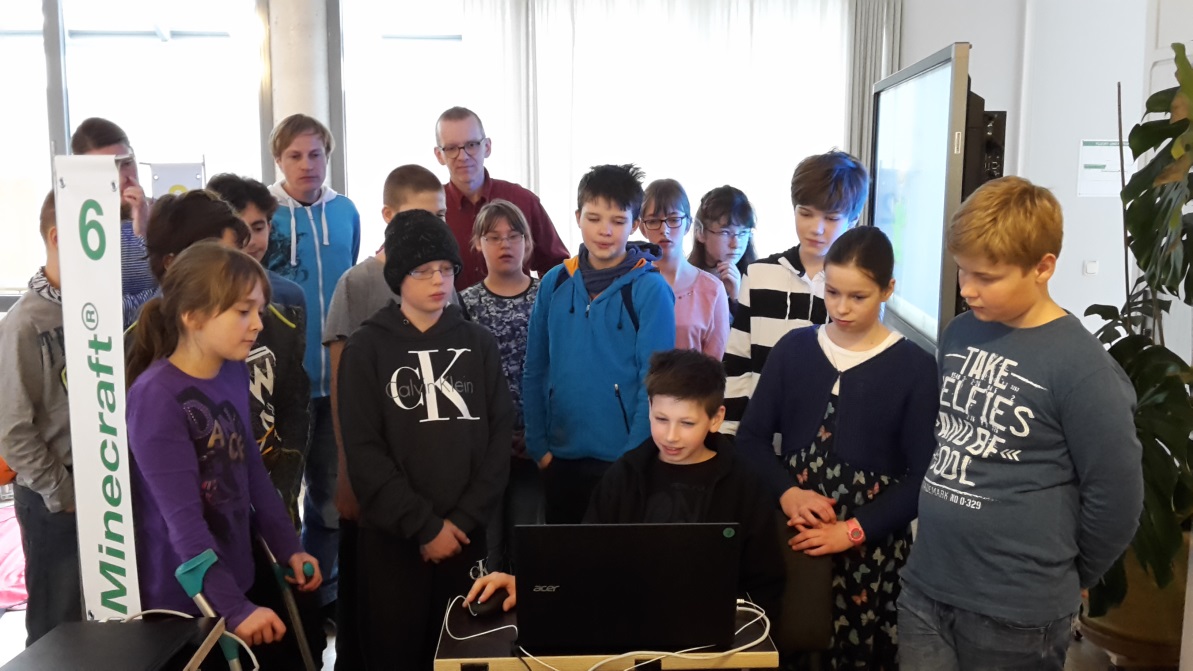 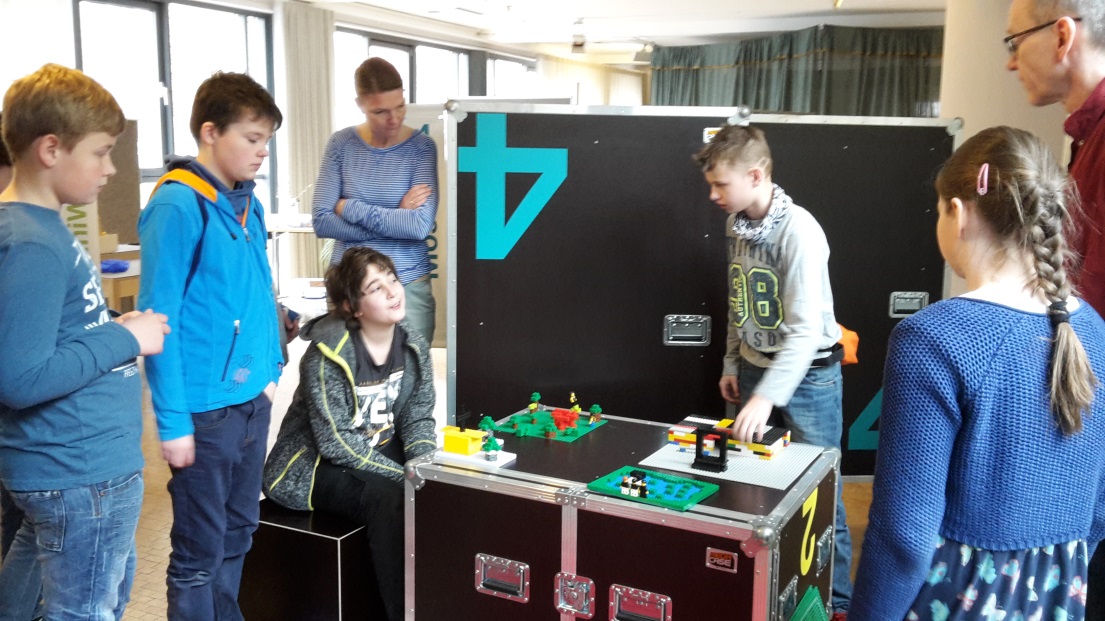 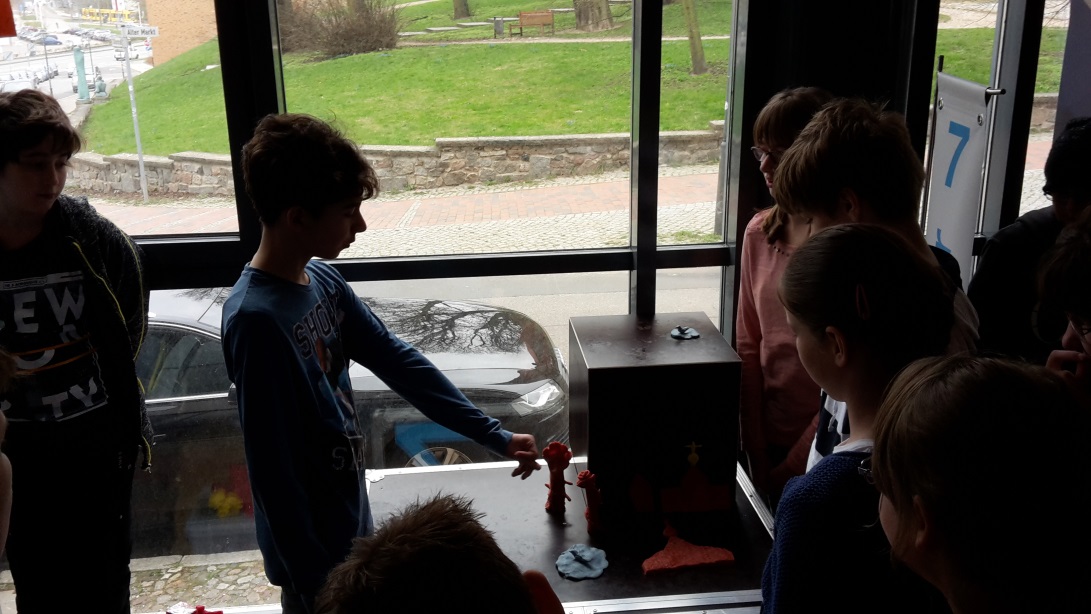 … und präsentiert
„Es war toll. Ich komme gerne wieder.“


(Niklas 5B1)